ОТЧЕТ ПО ВОСПИТАТЕЛЬНОЙ РАБОТЕ ЗА I полугодие2023-2024 учебного годакафедры педагогики РостГМУ
Ответственный по воспитательной работе кафедры педагогики 
кандидат филологических наук, доцент, доцент кафедры педагогики
Чернышенко Ольга Васильевна
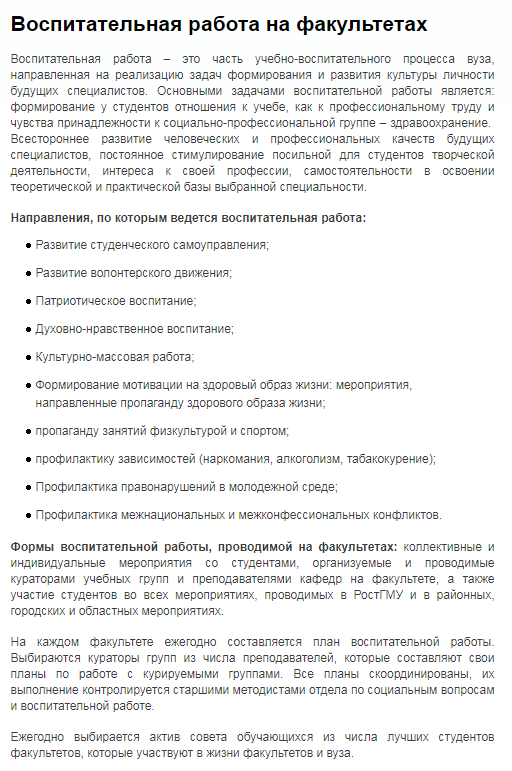 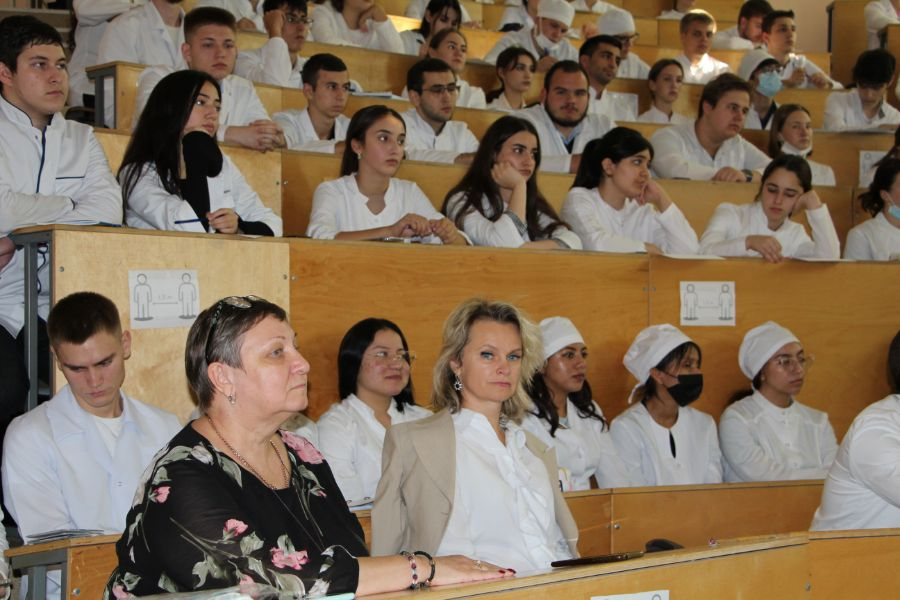 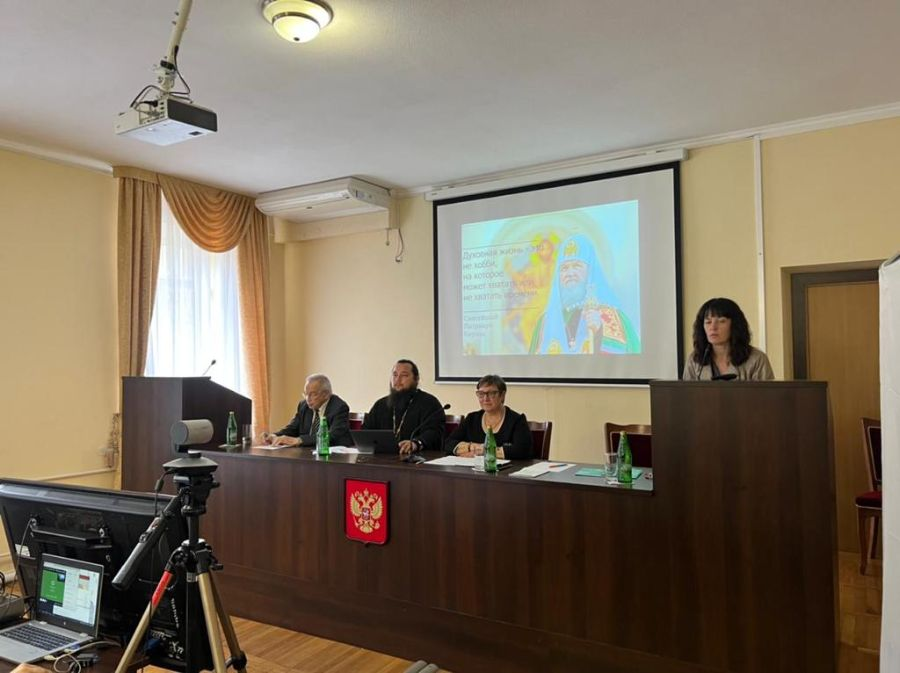 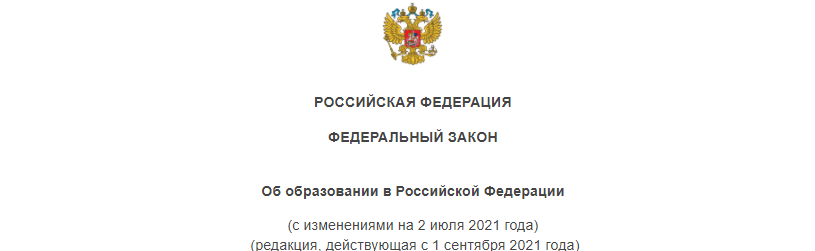 ПЛАН ВОСПИТАТЕЛЬНОЙ РАБОТЫ кафедры педагогики РостГМУ на I полугодие 2023-2024 учебного года
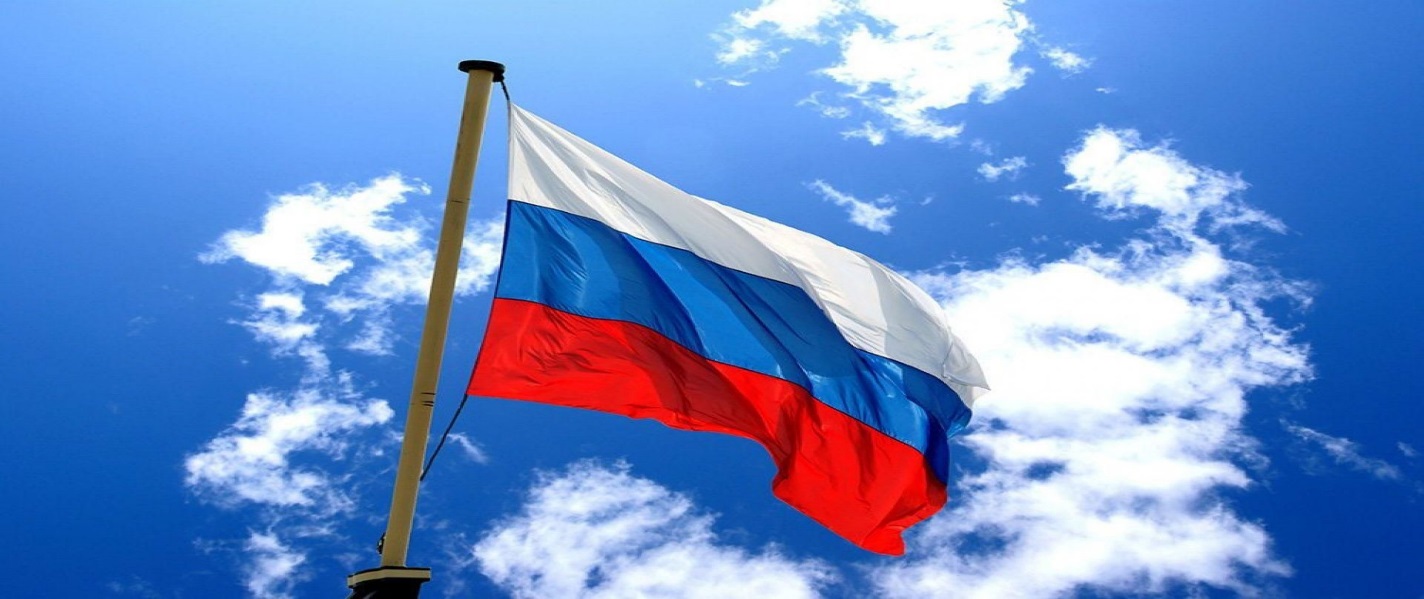 Профилактическая работа среди студентов по недопущению их участия в несанкционированных митингах и радикальных мерах
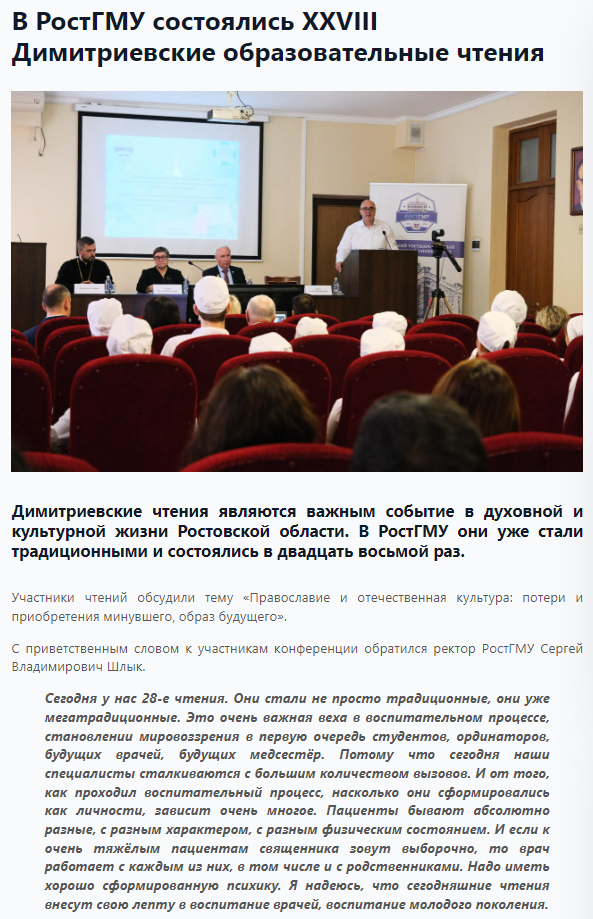 XXVIII Димитриевские образовательные чтения«Православие и отечественная культура: потери иприобретения минувшего, образ будущего»(секция Ростовского государственного медицинского университета«Жизни своей не жалели за русскую землю свою…»)
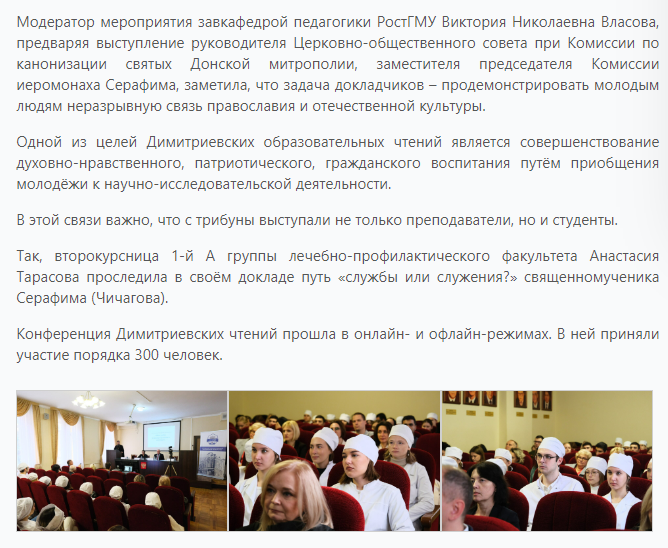 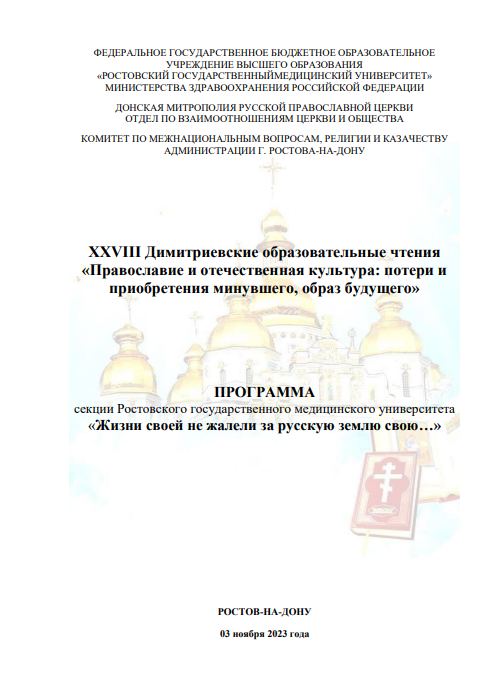 Межрегиональная научно-практическая студенческая конференция, посвященная международному Дню толерантности
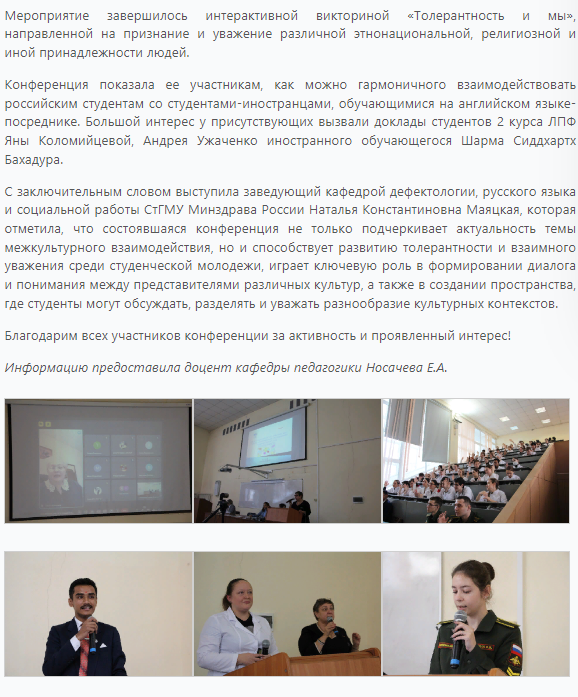 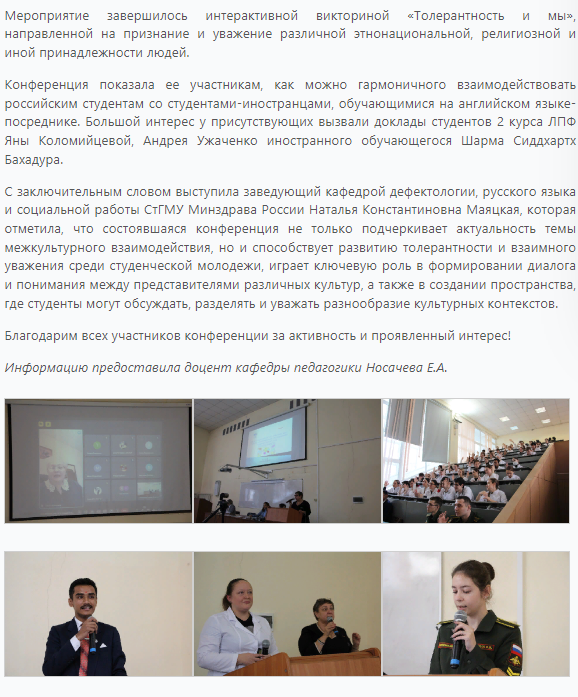 Межвузовская научная конференция, приуроченная к Международному дню инвалидов
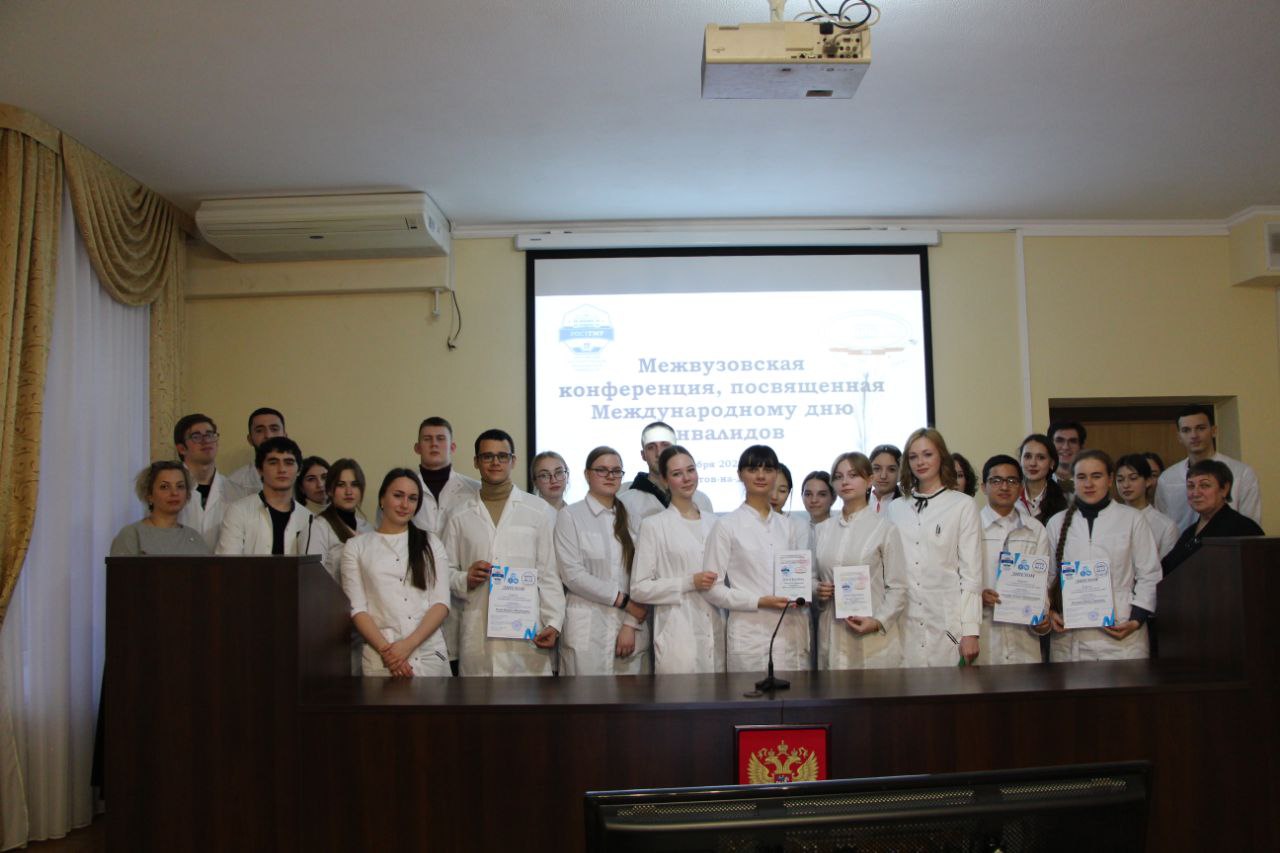 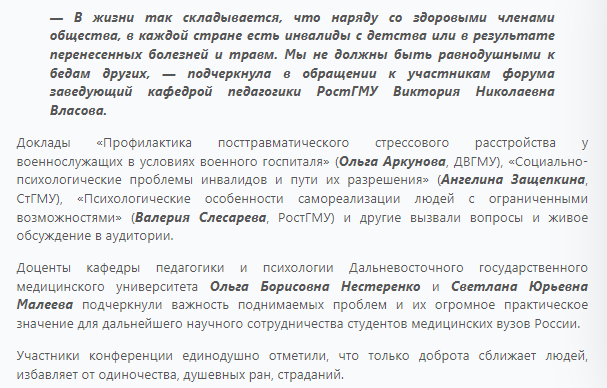 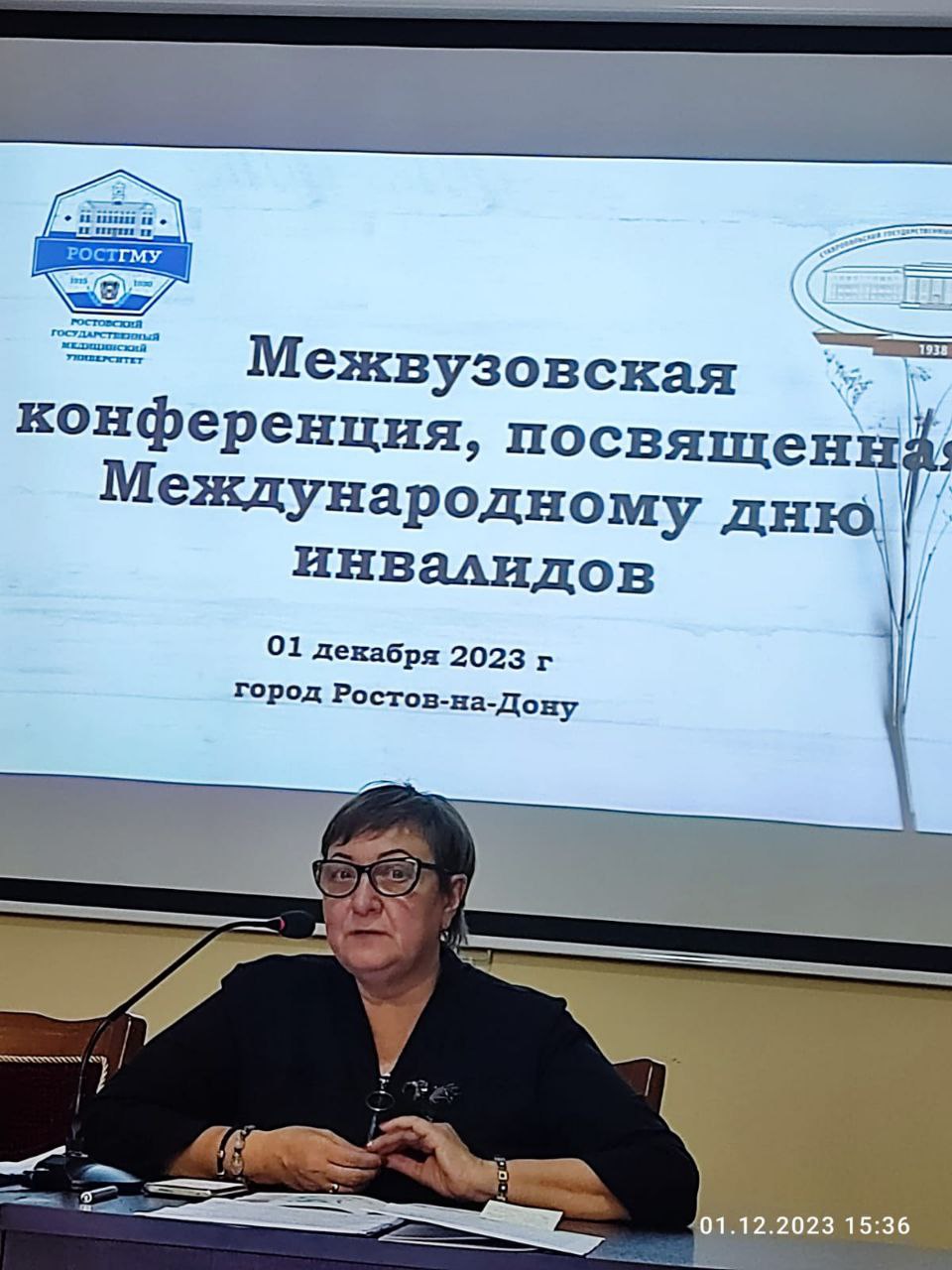 Мероприятие в честь Дня матери-казачки
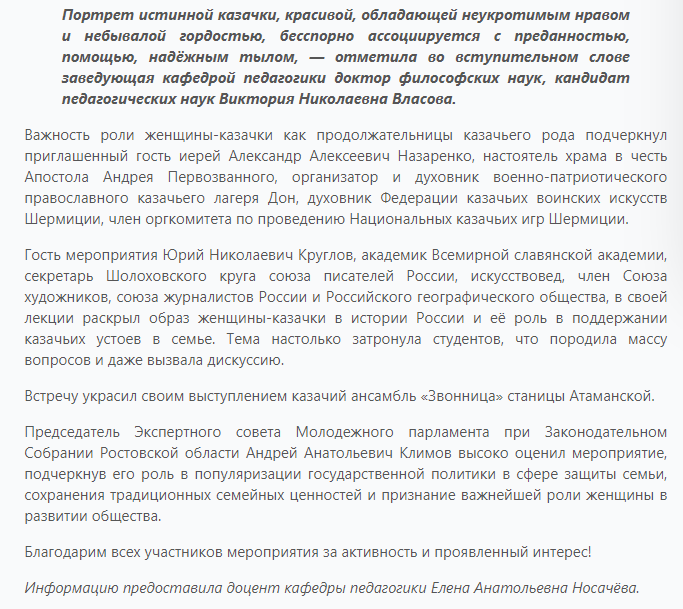 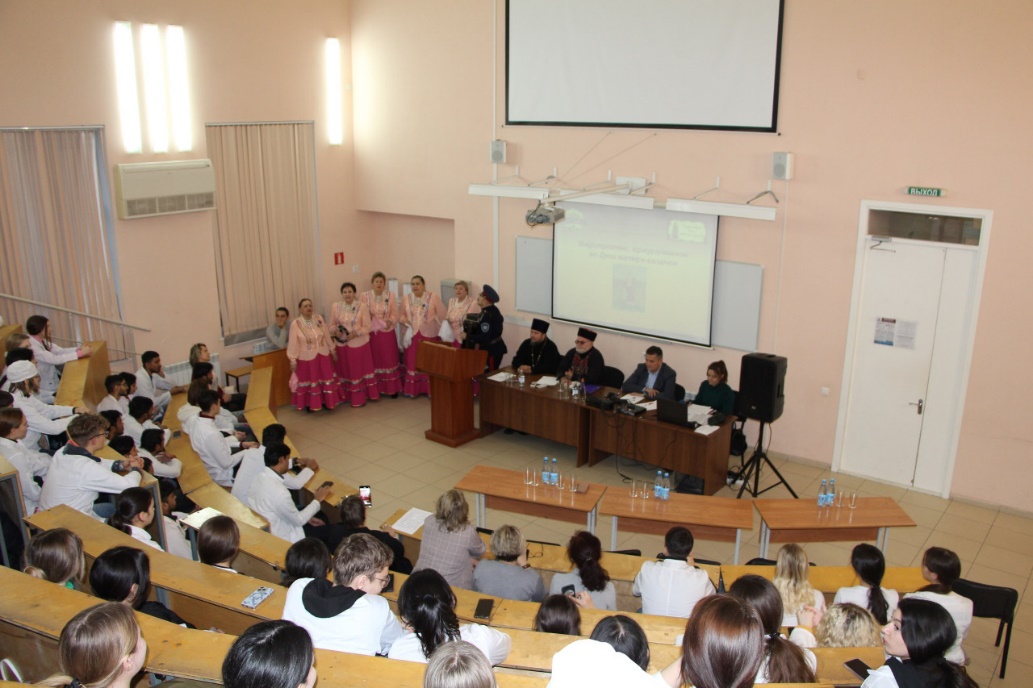 Студенты РостГМУ написали более 1 300 писем бойцам на передовую
Ростовский государственный медицинский университет Минздрава России присоединился к Всероссийской акции «Пишу тебе, Герой!». 
Студенты 1-го курса педиатрического, стоматологического и медико-профилактического факультетов, а также 2-го курса лечебно-профилактического и педиатрического факультетов РостГМУ написали письма военнослужащим Российской армии, в которых выразили слова признательности, благодарности и поддержки за их сегодняшний ратный труд на передовой. 
Бойцы получат 1345 писем в виде треугольника от будущих работников системы здравоохранения, которых готовит РостГМУ. Каждое письмо начинается с фразы «Пишу тебе, Герой…».
Мероприятие организовали преподаватели кафедры педагогики, кафедры русского языка и культуры русской речи совместно с отделом по социальным вопросам и воспитательной работе.
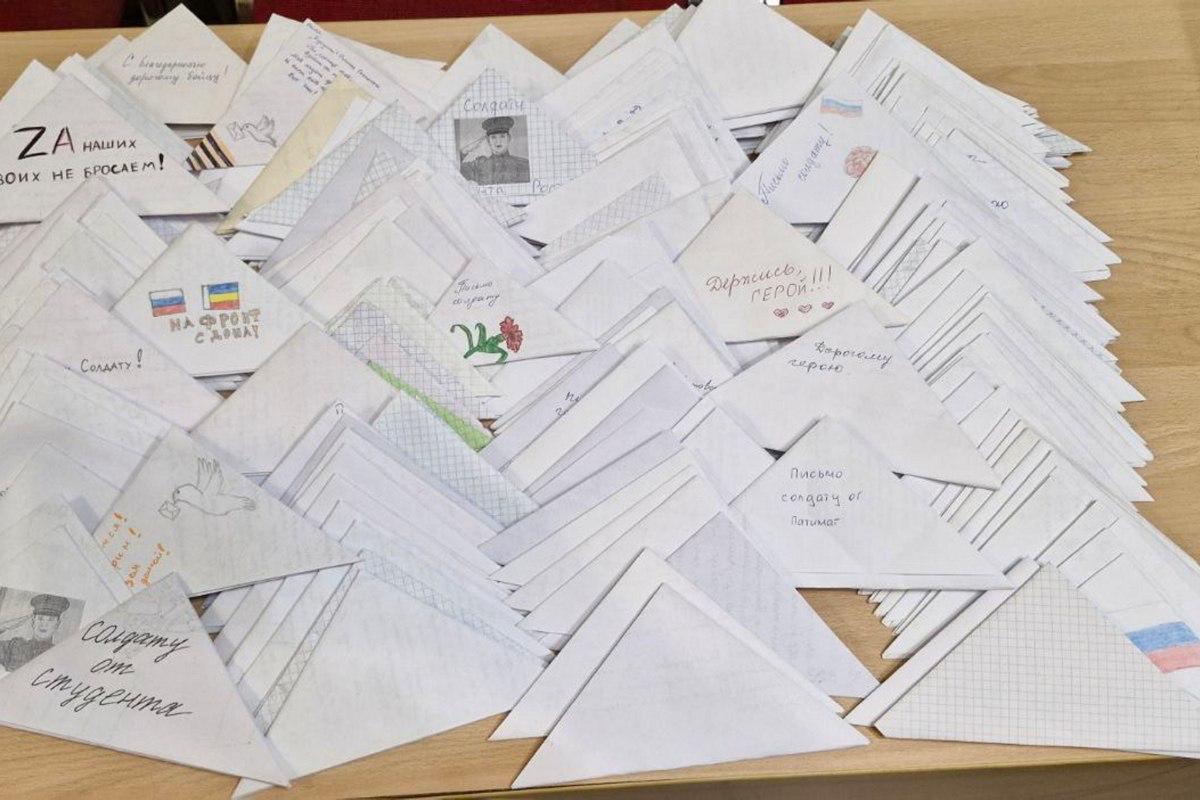 Преподаватели кафедры педагогики – кураторы студенческих групп стоматологического факультета
Бережная Екатерина Александровна – кандидат психологических наук, доцент кафедры педагогики
Лобода Татьяна Васильевна – старший преподаватель кафедры педагогики
Руховец Елена Сергеевна – ассистент кафедры педагогики
Чернышенко Ольга Васильевна – кандидат филологических наук, доцент, доцент кафедры педагогики
Шолудченко Инесса Евгеньевна – кандидат педагогических наук, доцент кафедры педагогики
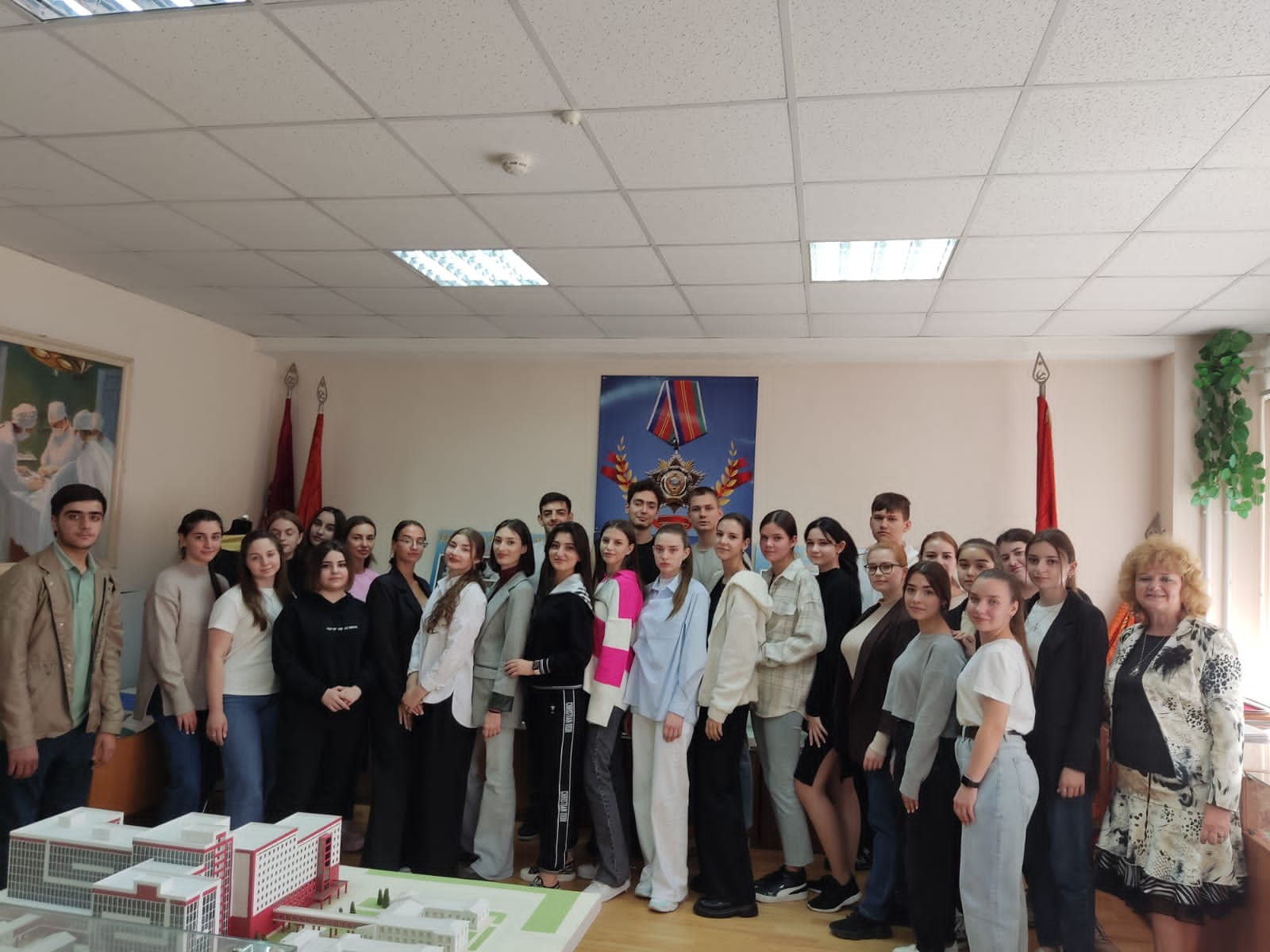 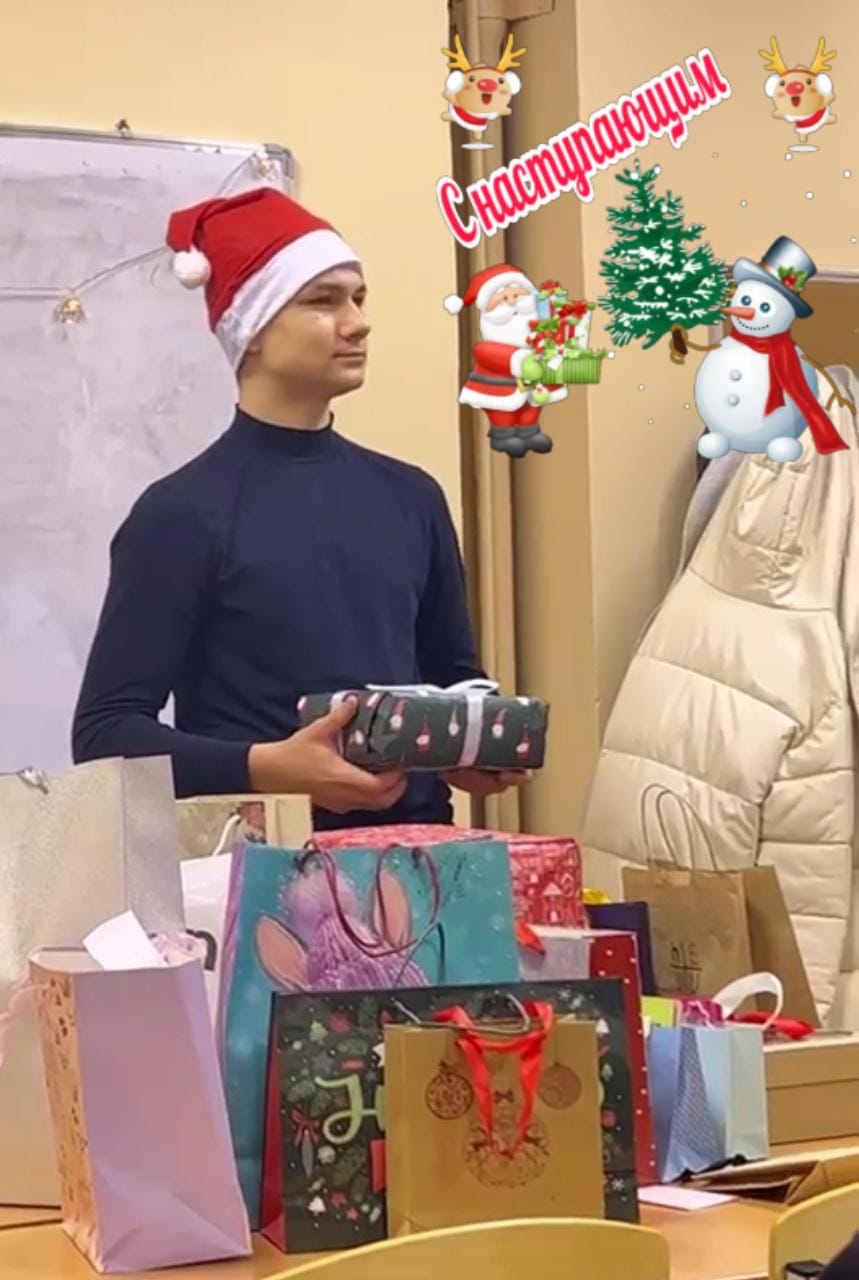 Празднование Нового года